CLASSIFYING MATTER
Vocabulary
Atom, molecule, compound
Pure substance
Homogeneous, 
heterogeneous
Solute, solvent, solution
Colloid
Mechanical mixture
suspension
Matter can be classified by State
Matter can be classified by its composition
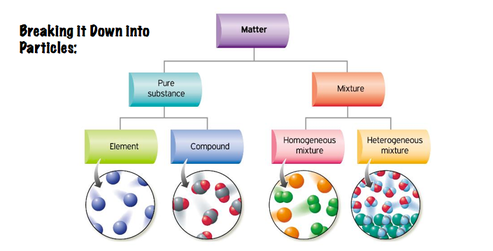 THERE ARE TWO TYPES OF MATTER
PURE SUBSTANCES
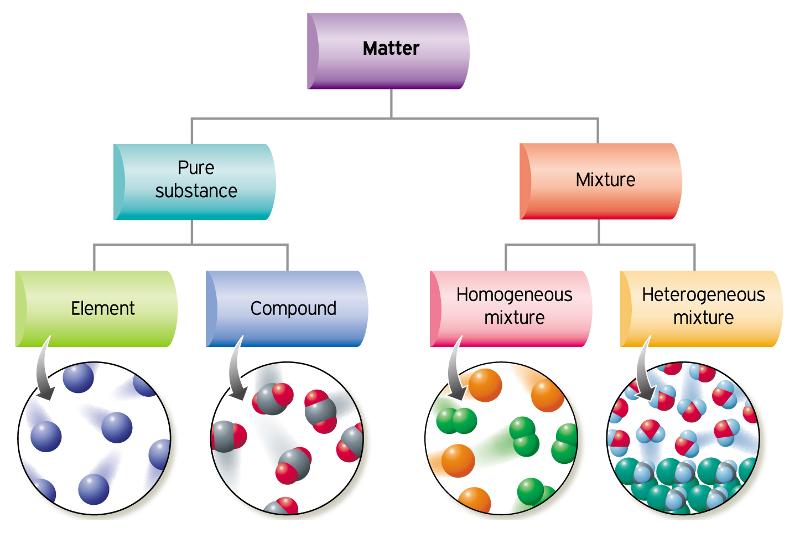 Have only ONE TYPE of particle
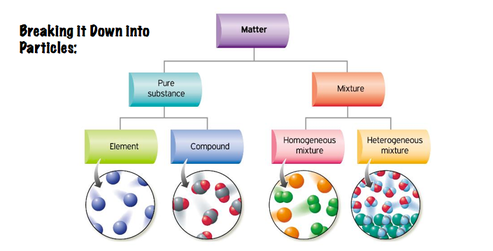 Pure Substances can be further categorized into ELEMENTS OR COMPOUNDS
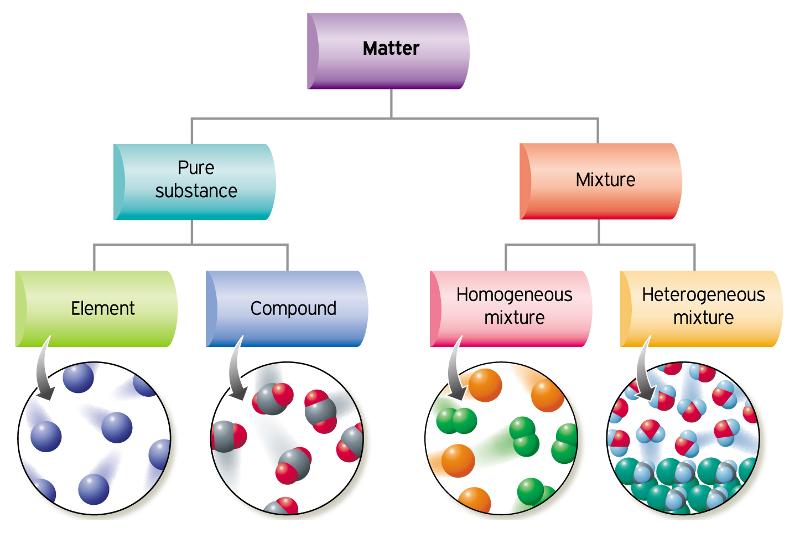 ELEMENTS: 
contain only ONE type of ATOM
CANNOT be broken down into anything simpler.


Eg: anything on the periodic table: Gold, copper, silver, sulfur, oxygen, helium, etc.
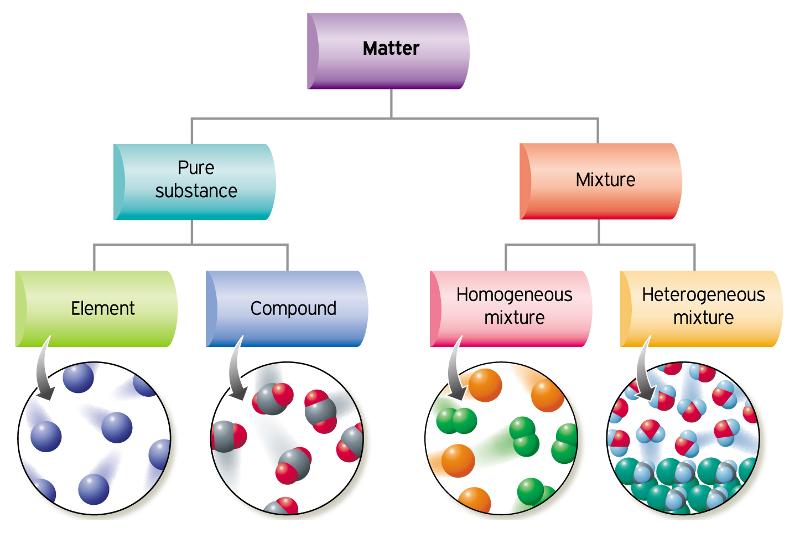 COMPOUNDS
Made up of TWO or MORE different elements chemically bound together
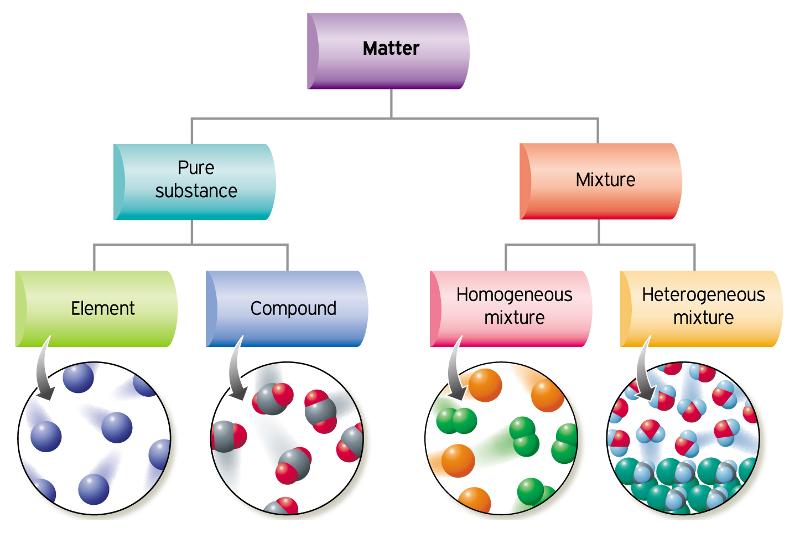 Atoms, Molecules, Compounds
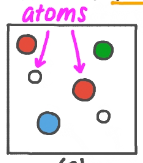 An atom is the smallest unit of an element:


A molecule is a substance composed of two or more atoms bonded together. These atoms may be the same or different: 



A compound contains two or more different elements
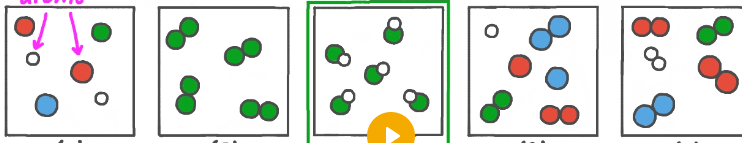 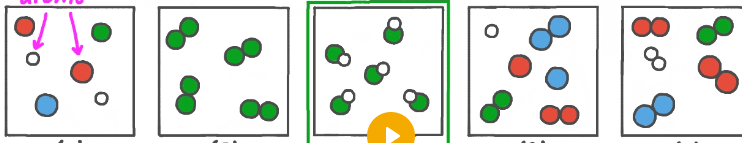 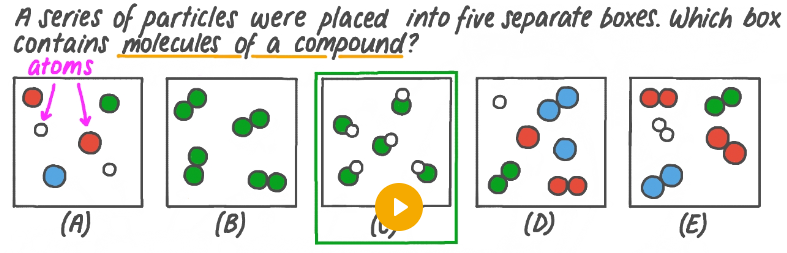 Salt is a compound
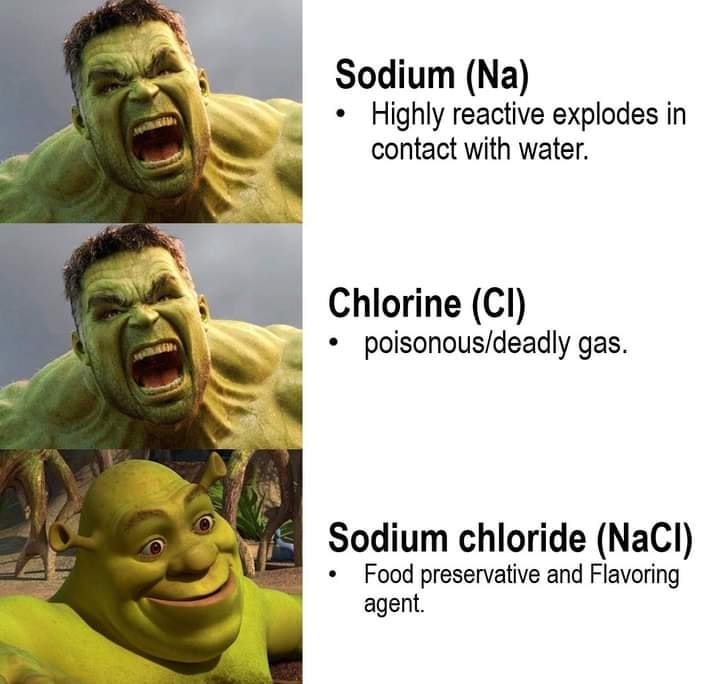 Salt is a compound
Chemical formula is NaCl – a combination of sodium (Na) and chlorine (Cl)
They are chemically combined
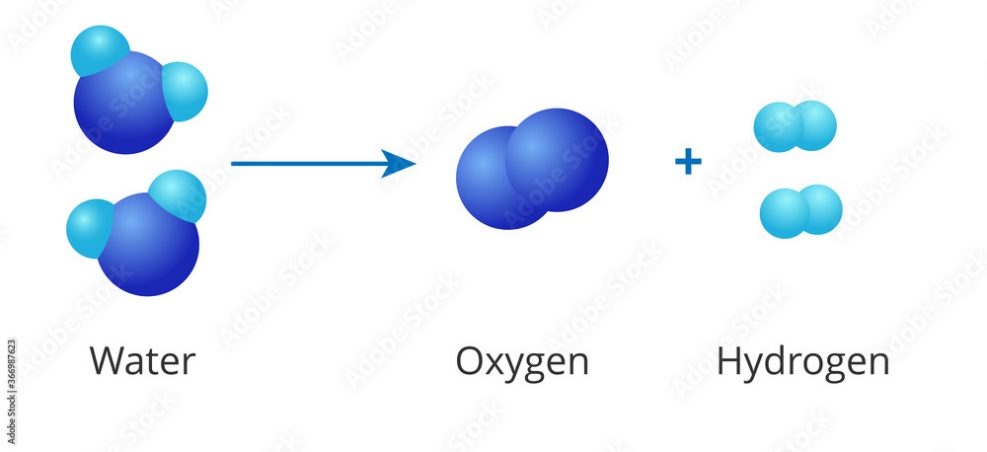 COMPOUNDS
Because compounds are made of different elements, they can be broken down using ENERGY like heat or electricity. 
The energy is needed to break the chemical bonds between elements.
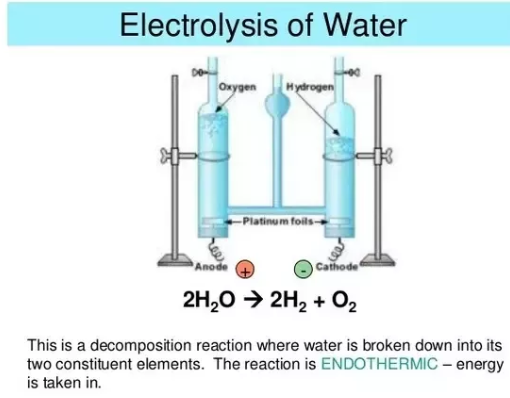 What is the difference between elements and compounds?
Elements cannot be broken down into anything simpler by ANY means. 
One type of atom.

Compounds can be broken down into simpler units using ENERGY like heat or electricity (to break the chemical bonds between elements).  
Eg. Water can be broken down into hydrogen and oxygen from water 
video:    http://www.youtube.com/watch?v=OTEX38bQ-2w
MIXTURES (are NOT pure substances)
Mixtures contain two or more pure substances NOT chemically bound together. 
Can be separated based on their physical properties, without needing energy
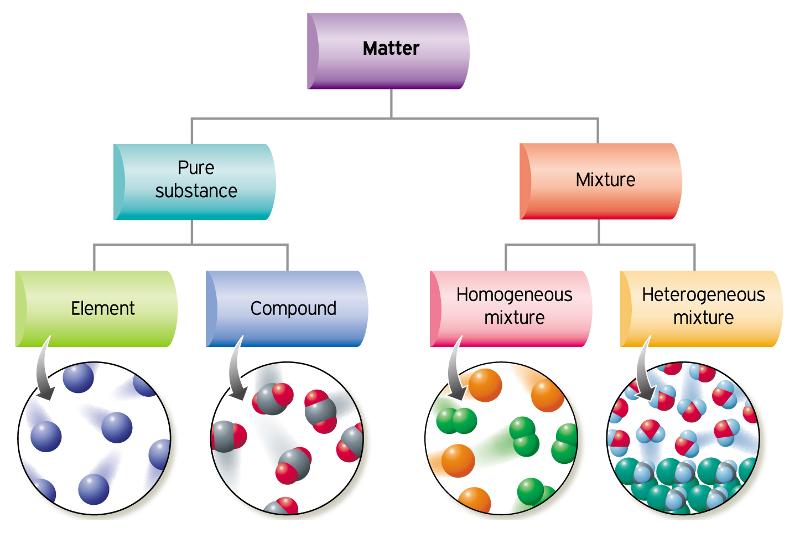 [Speaker Notes: A mixture is the physical combination (not chemically joined) of two or more substances in which each substance keeps its identity.]
Homogeneous Mixtures
“Homo-” means “same”.
Looks same throughout
Properties are same throughout.
The components are indistinguishable from each other (can’t tell them apart) because they are microscopic (too small to see with human eye).
Can be solid, liquid, gas
Examples of Homogeneous Mixtures in liquid
Honey and Tea, 			coffee and cream
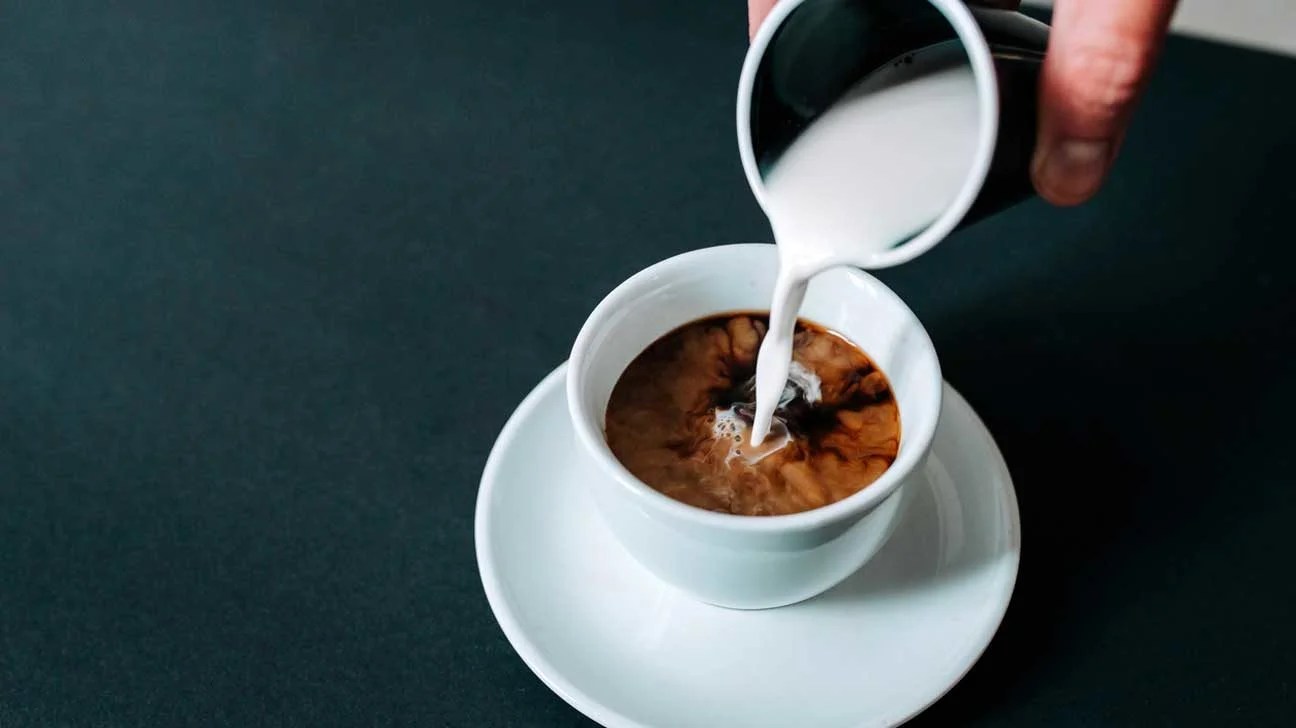 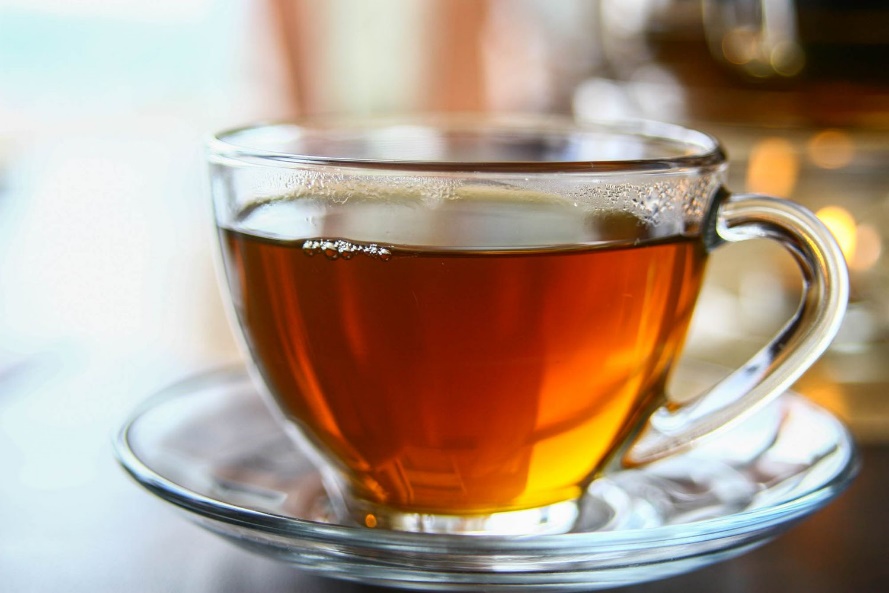 Homogeneous Mixtures in Gas form
Air is a mixture of gasses:
oxygen, 
nitrogen, 
argon, 
carbon dioxide, 
etc
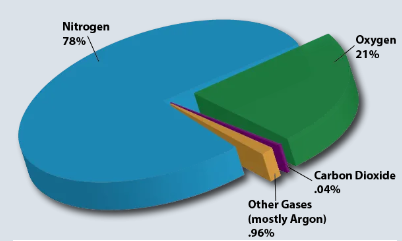 Solid Homogeneous Mixture
Chocolate is a solid mixture. 
cacao powder, 
cocoa butter, 
sugar;
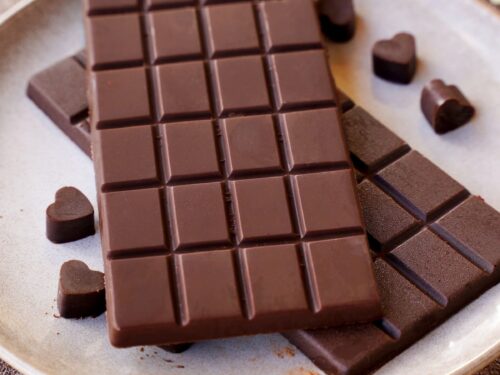 Homogeneous Mixtures: Solutions
Particles DO NOT settle out
Solutions contain particles that are < 2 nm 
Eg. Sugar dissolved in water
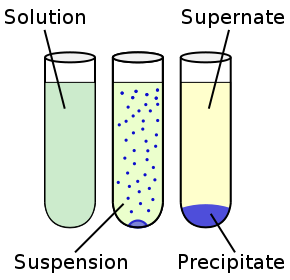 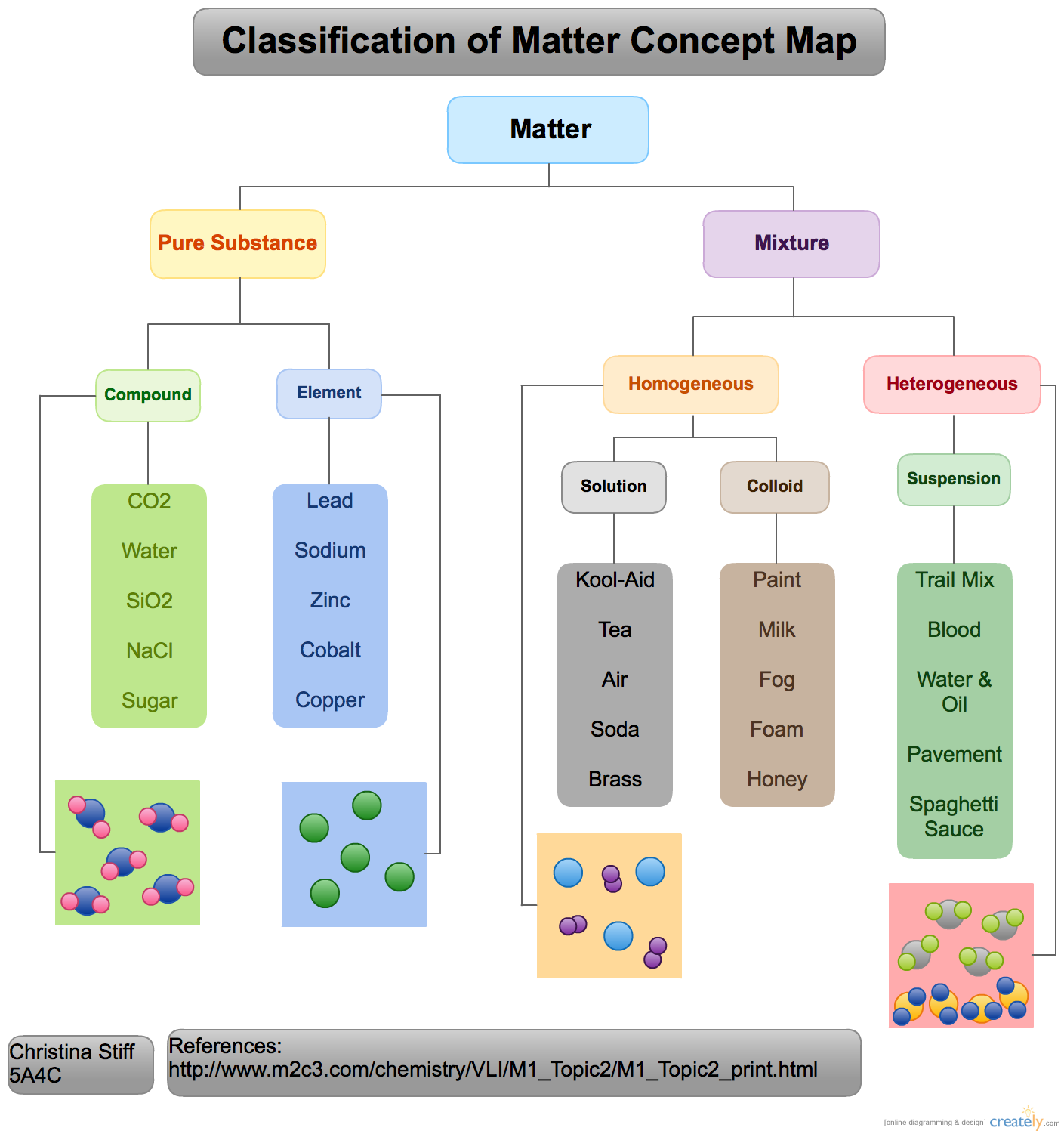 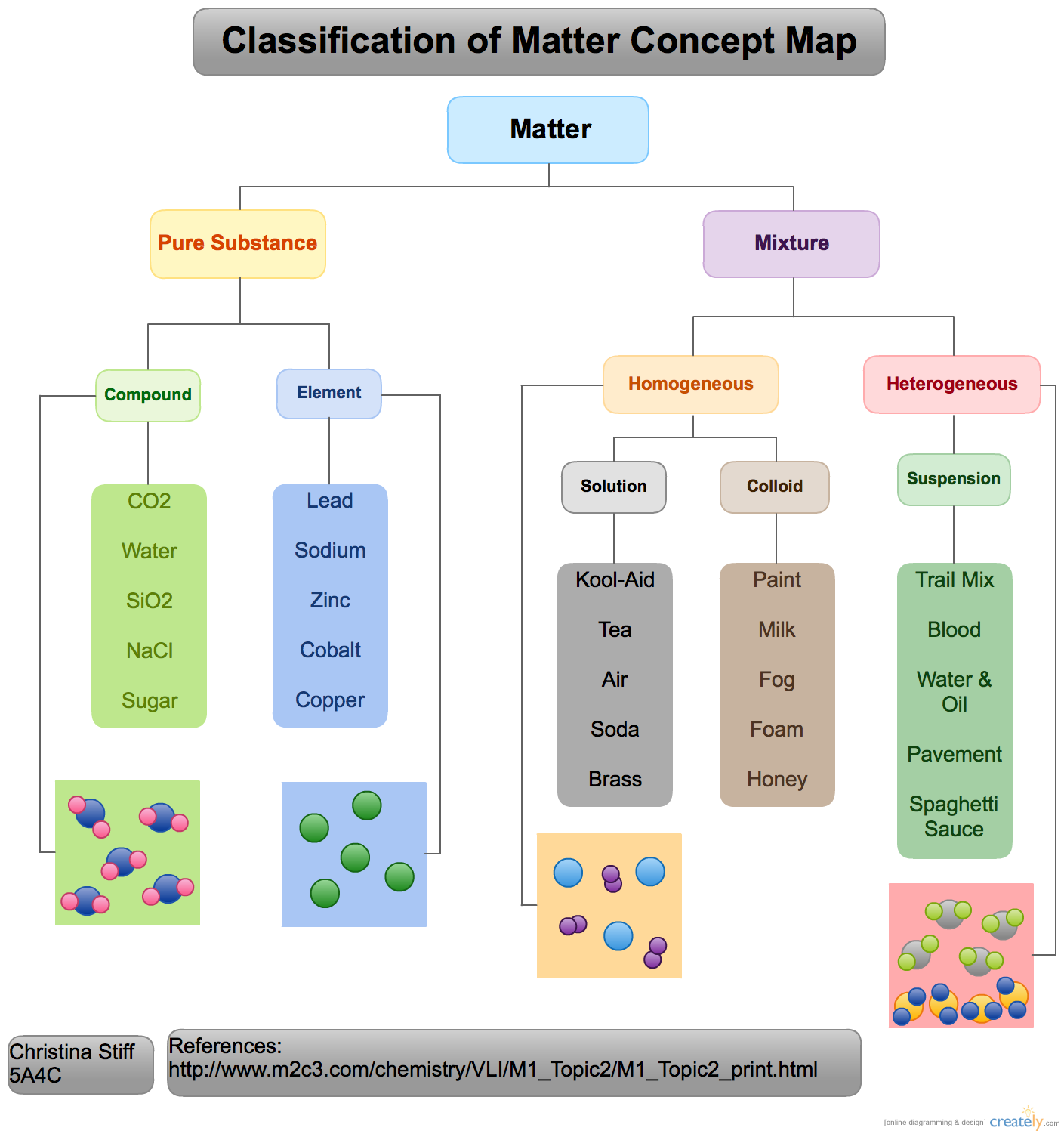 Homogeneous Mixtures: Solutions
Solute + solvent = Solution
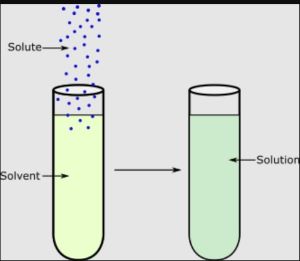 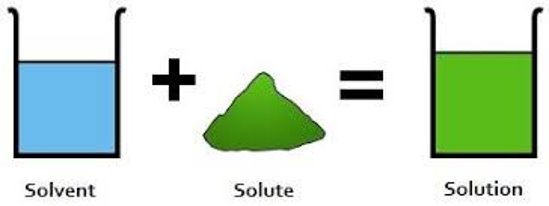 Colloids – Moved to Heterogenous
Homogeneous Mixtures
Heterogeneous (Mechanical) Mixtures:
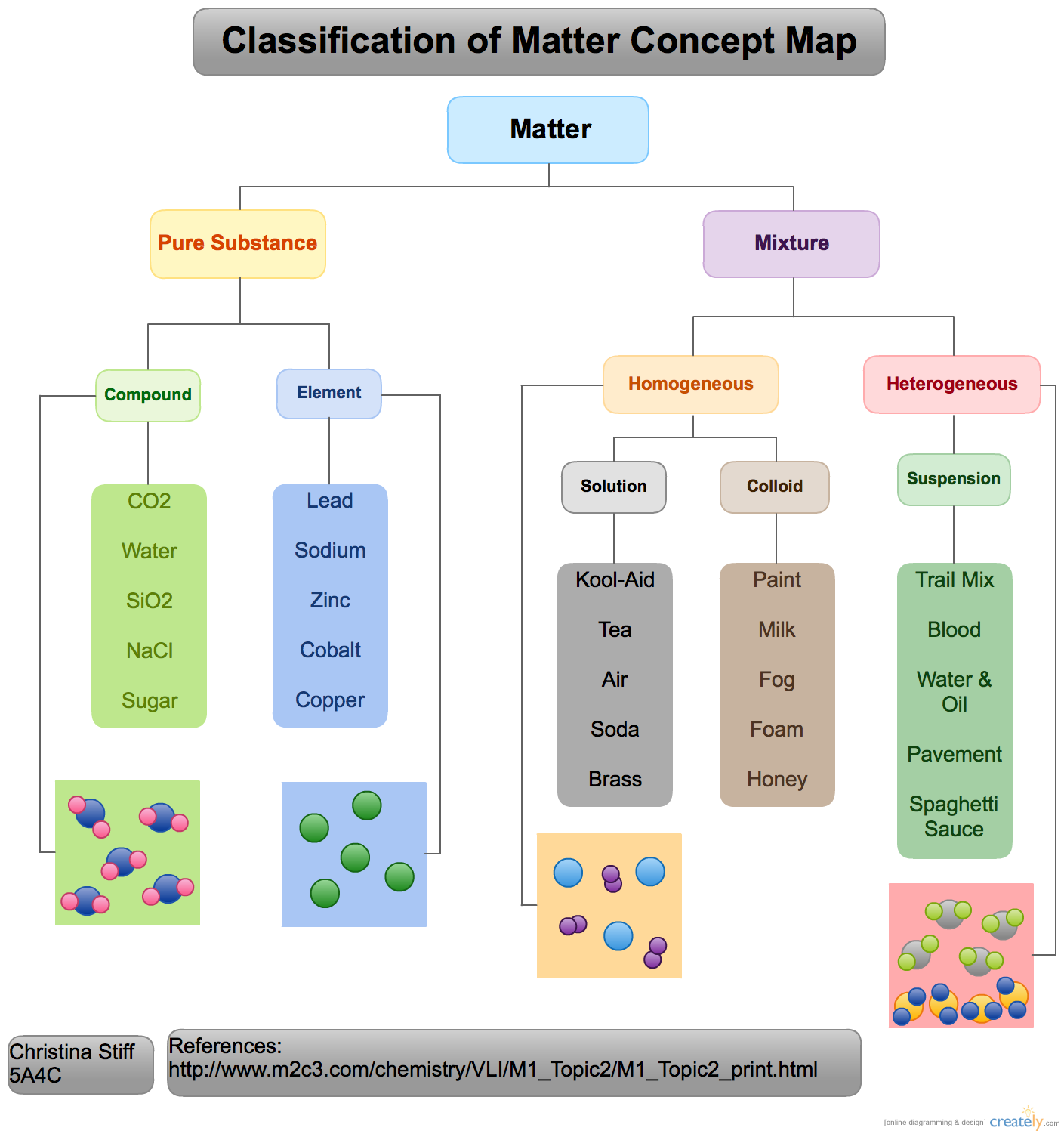 “Hetero” means different
(Looks different, different properties)
Composition NOT uniform 
Components can be seen
May have DIFFERENT properties throughout
Ex. Granola, sulfur and iron, sand and marbles, salsa, blood
Heterogeneous Mixtures
Heterogeneous Mixtures: Suspensions
Particles may settle out over time 
Suspensions contain particles >500nm 
eg. Muddy water, hot chocolate, oil and water
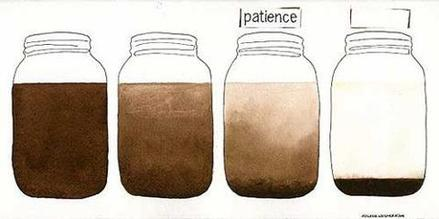 Hetergenous Mixtures: Colloids
Colloids contain particles are bigger (2-500nm) but still can’t be seen without a microscope, 
Appear homogenous but are heterogenous
particles stay suspended (hanging), will not settle out.  
Eg. Milk, fog (water molecules in air), smoke, whipped cream, mayonnaise, butter, jelly, colored glass, paper
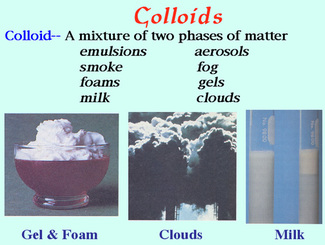 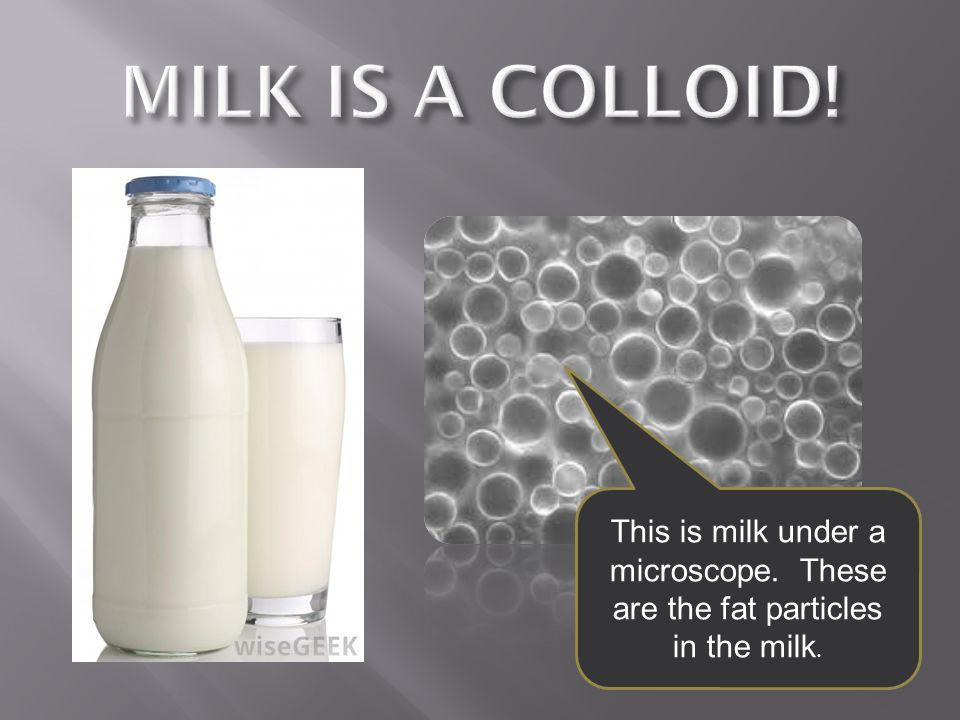 Properties of Mixtures
1) Components can be separated by physical means (filtration, evaporation, sublimation, distillation)
2) Mixtures show properties of all its constituents (components).
3) Formation of a mixture is a physical change (energy is neither given off nor absorbed).
4) Constituents are present in any portion by mass.
5) Do not have a definite melting point or boiling point.
6) Can be homogeneous or heterogeneous
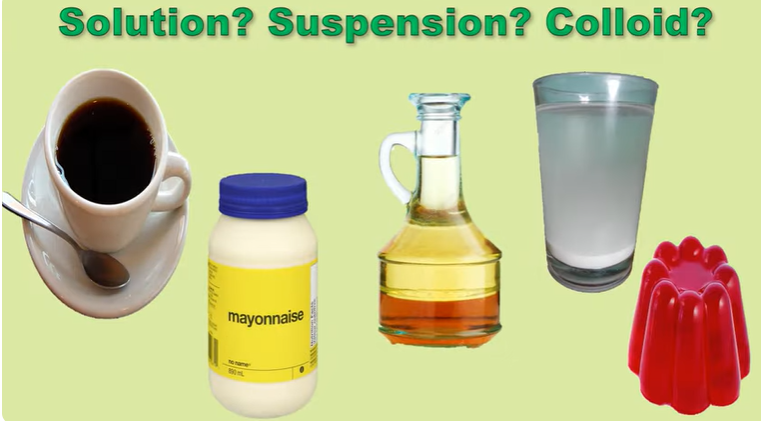 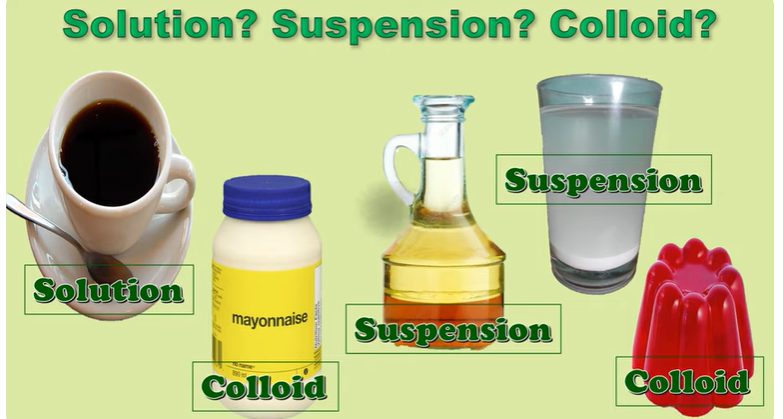 Classify these
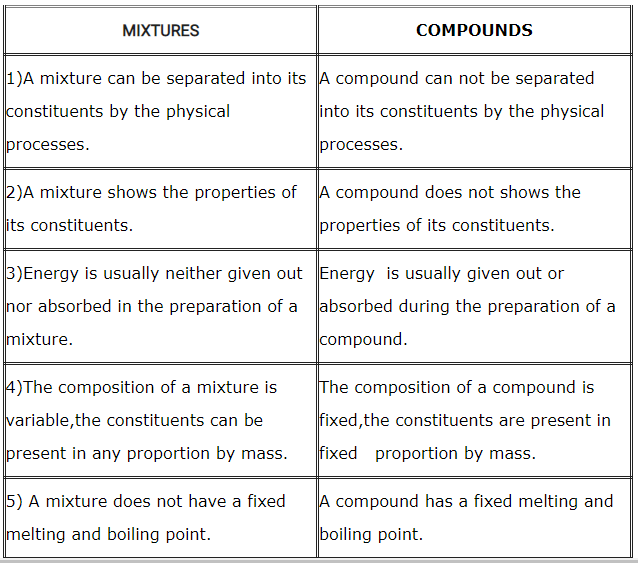 Difference between Compound and Mixture
Types of Mixtures
Extra Slides beyond here
Practice vocabulary
Summary
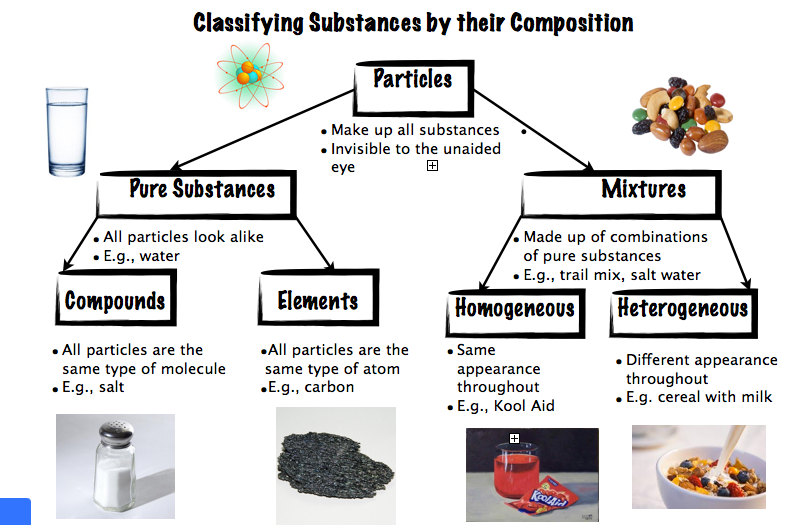 Summary
Pure Substances may be either elements or pure compounds. They may also be solid, liquid, or gas. Some of the elements (such as silver) exist in the solid form. Other elements (mercury) exist as liquids at room temperature. Elements such as helium and radon exist as gases at room temperature. A compound such as water will take the form of a solid, a liquid, or a gas, depending upon the temperature.
Summary
A substance is a pure material with a uniform and definite composition.
A substance cannot be separated into components using physical means.
A substance can be a solid, a liquid, or a gas, depending on the temperature.
Review
Define substance.
Can salt be a substance?
Is aspirin a substance?
Examples of Mixtures
Cement
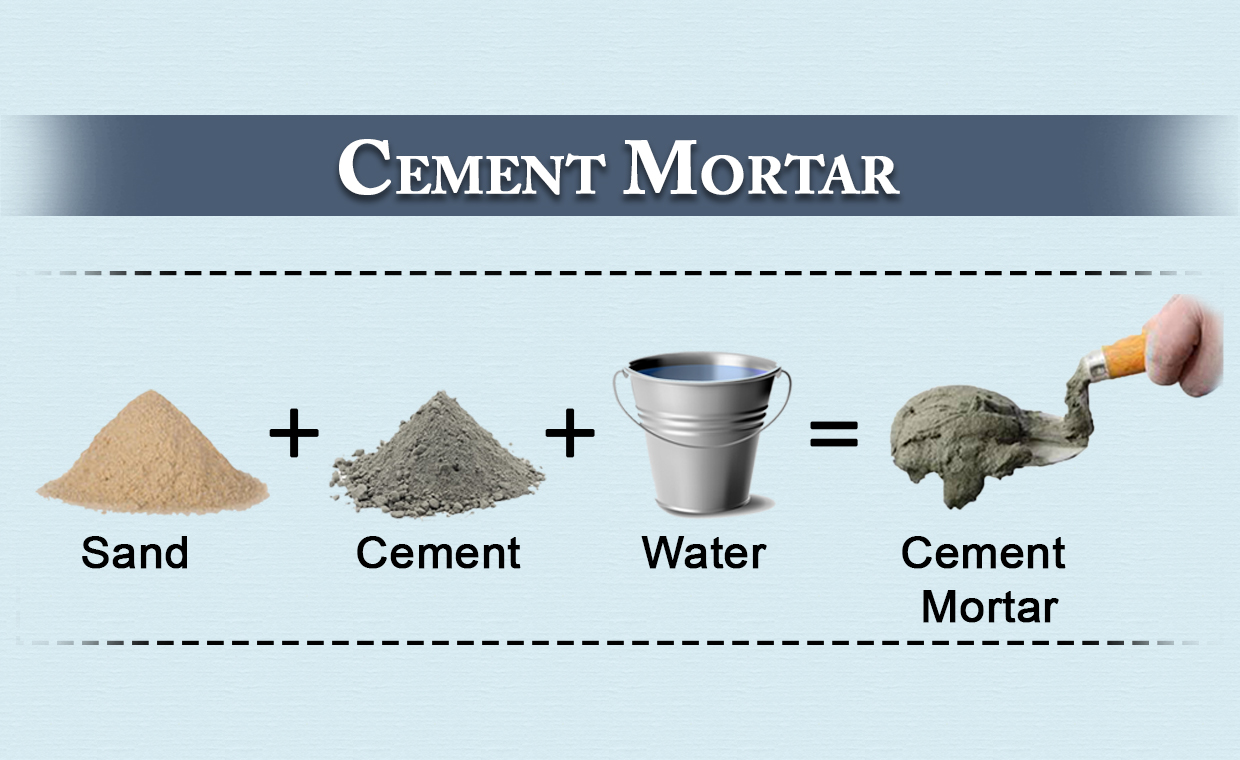 Examples of Mixtures
Brass is a mixture of copper and zinc.
The substances that make up the mixture are called constituents or components.
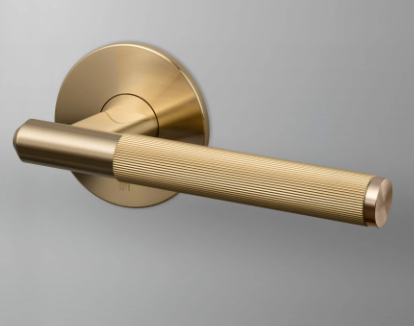 Examples of Mixtures
Gun powder is a mixture of 
potassium nitrate, sulphur, 
charcoal
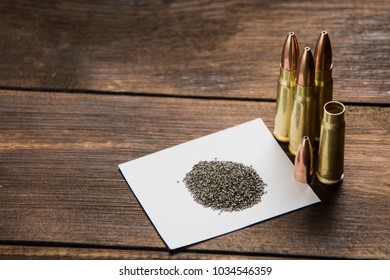